Business Model Canvas -
Business Model Canvas -
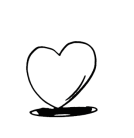 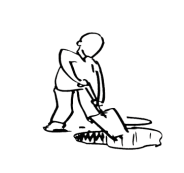 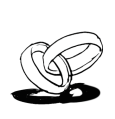 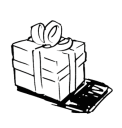 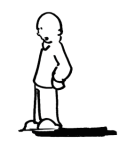 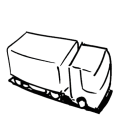 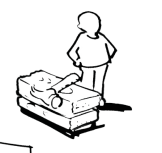 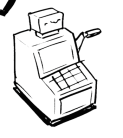 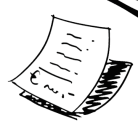